Cyber Security
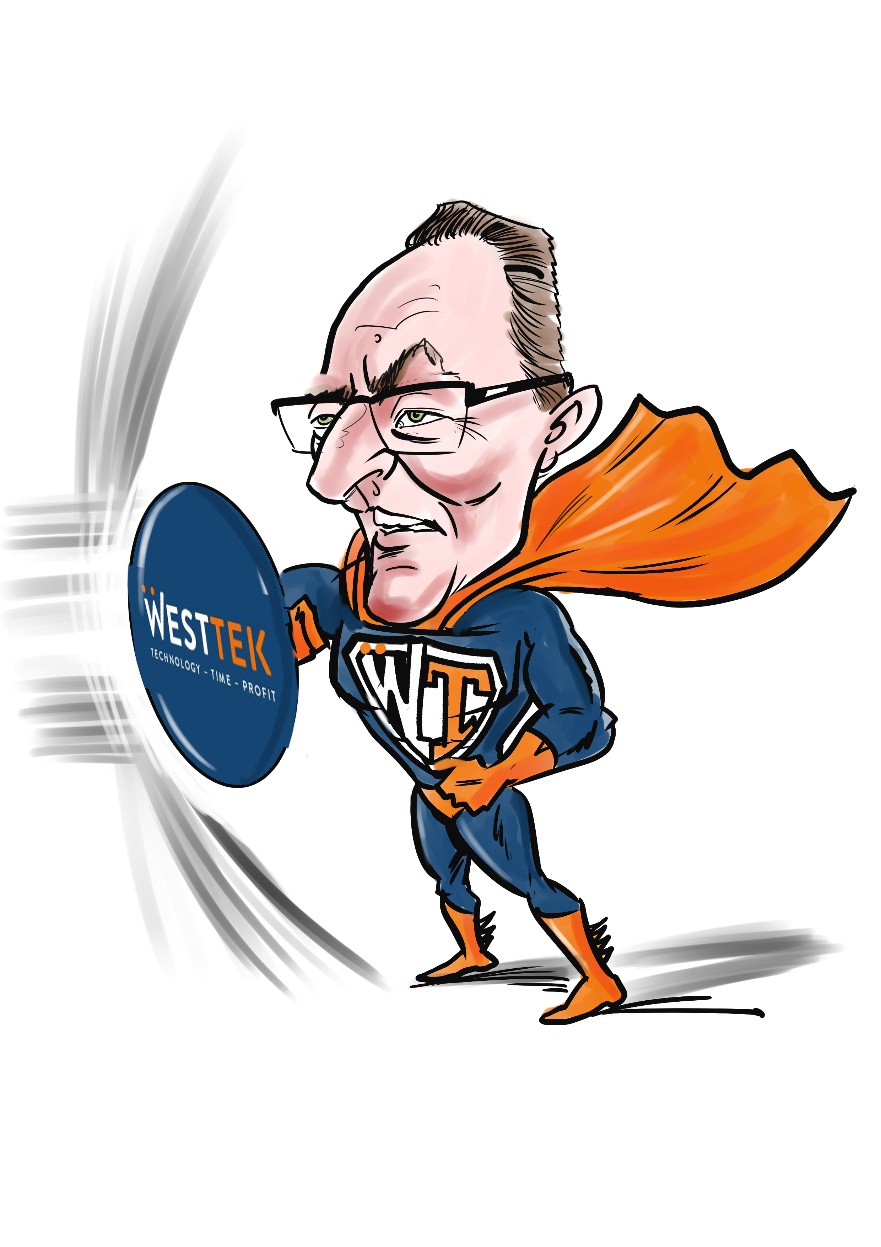 Knowledge is Power: 
protect yourself against Cyber Attacks (both at home and in the office)
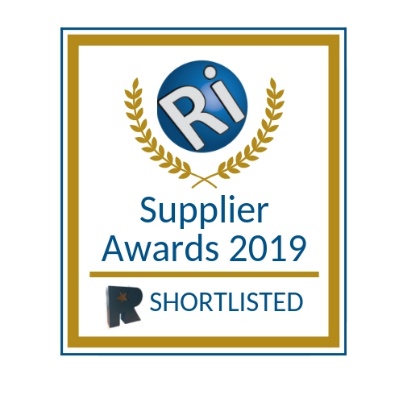 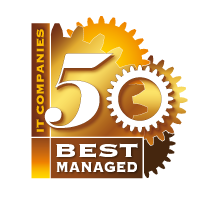 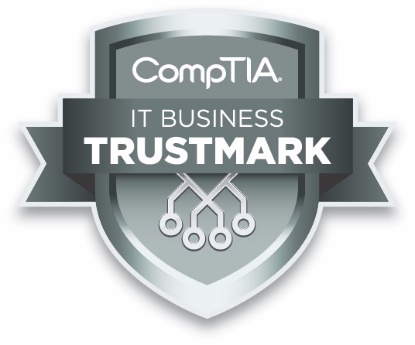 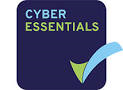 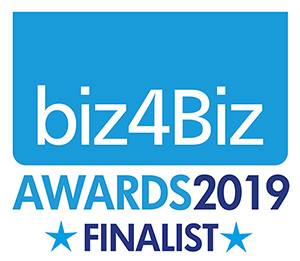 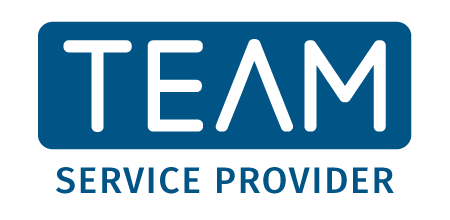 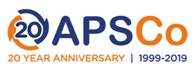 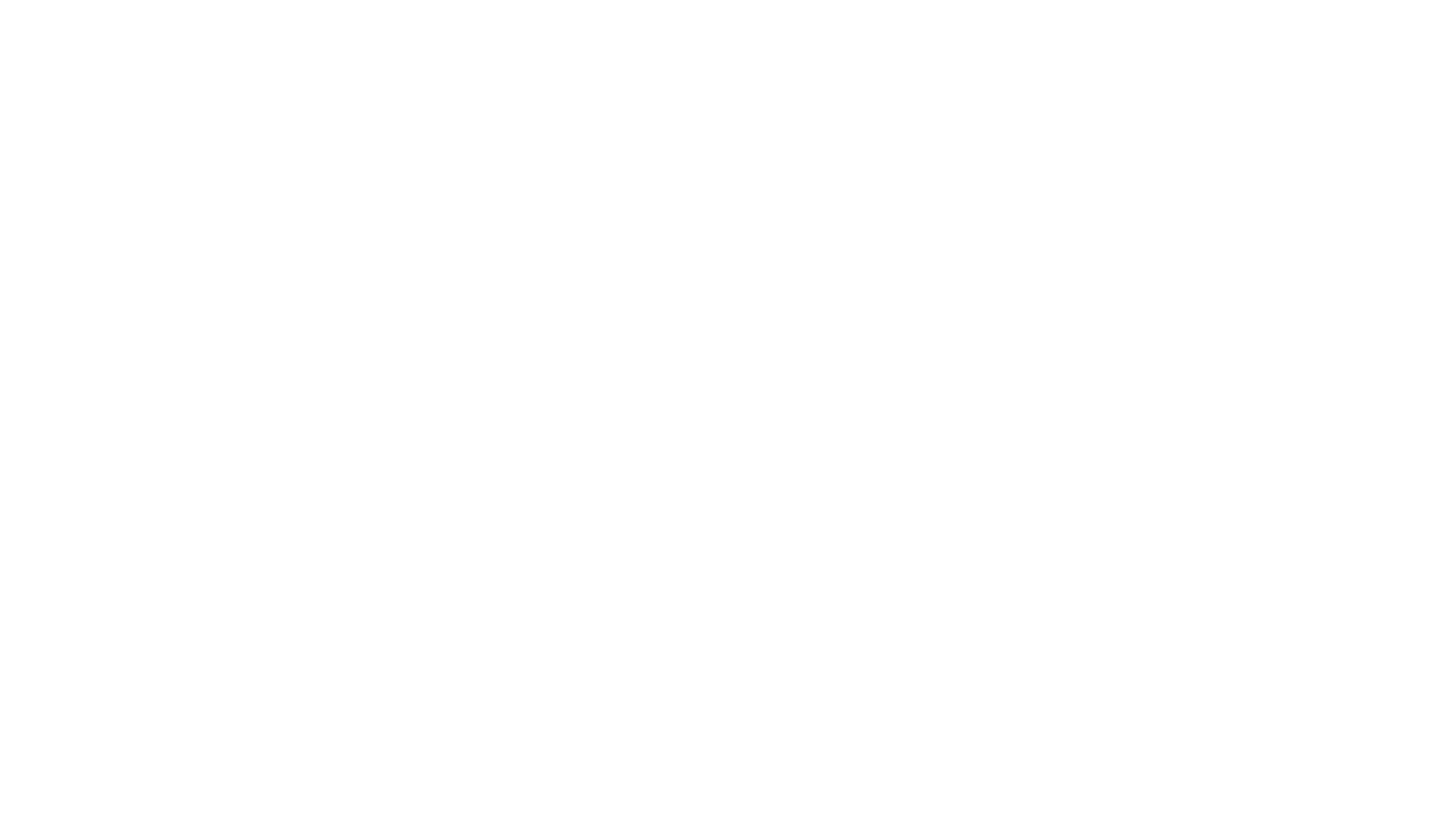 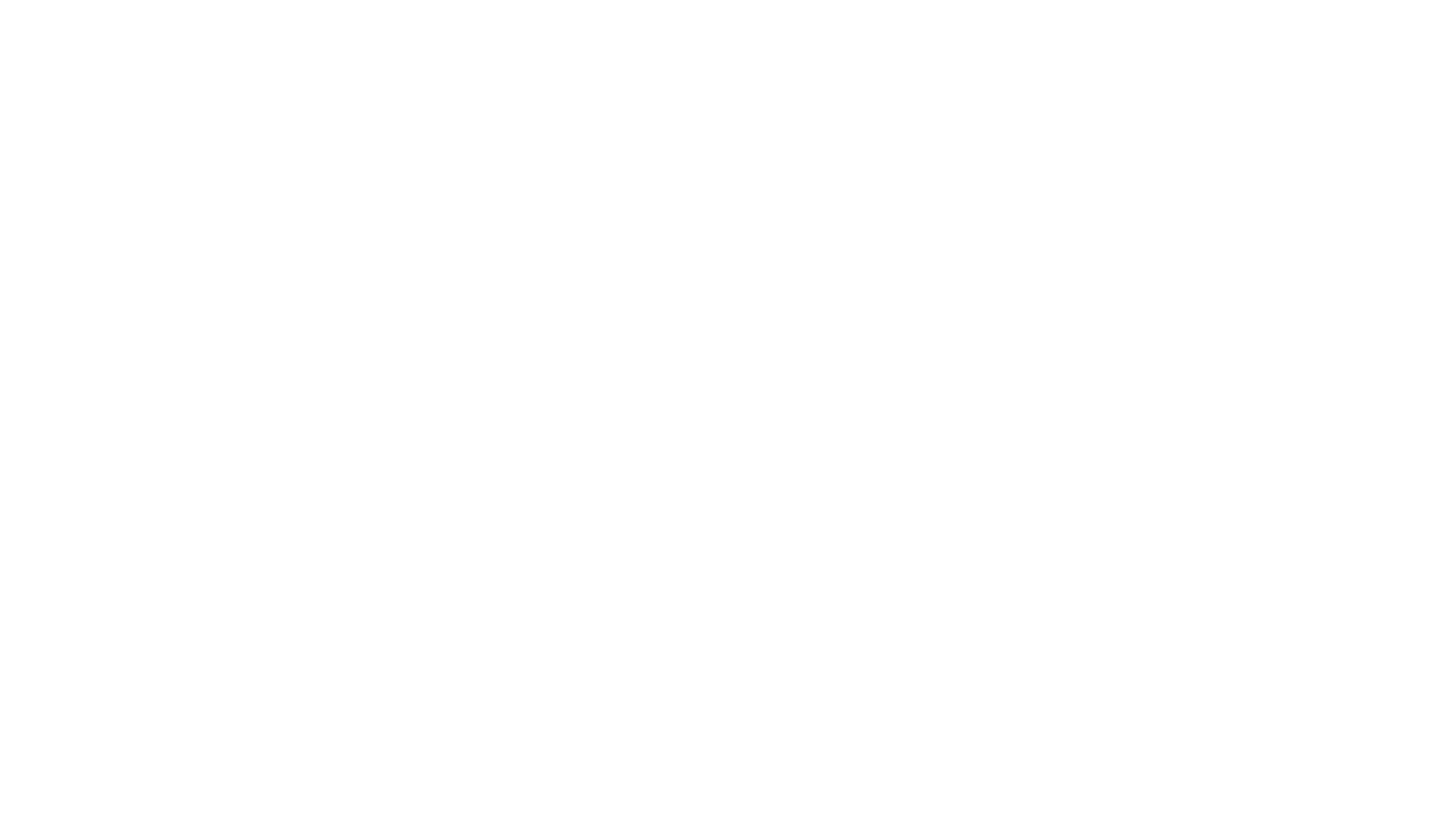 How do you get Infected?
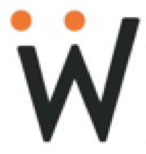 How do they do it?Through Any one of these Everyday Activities we take for granted.
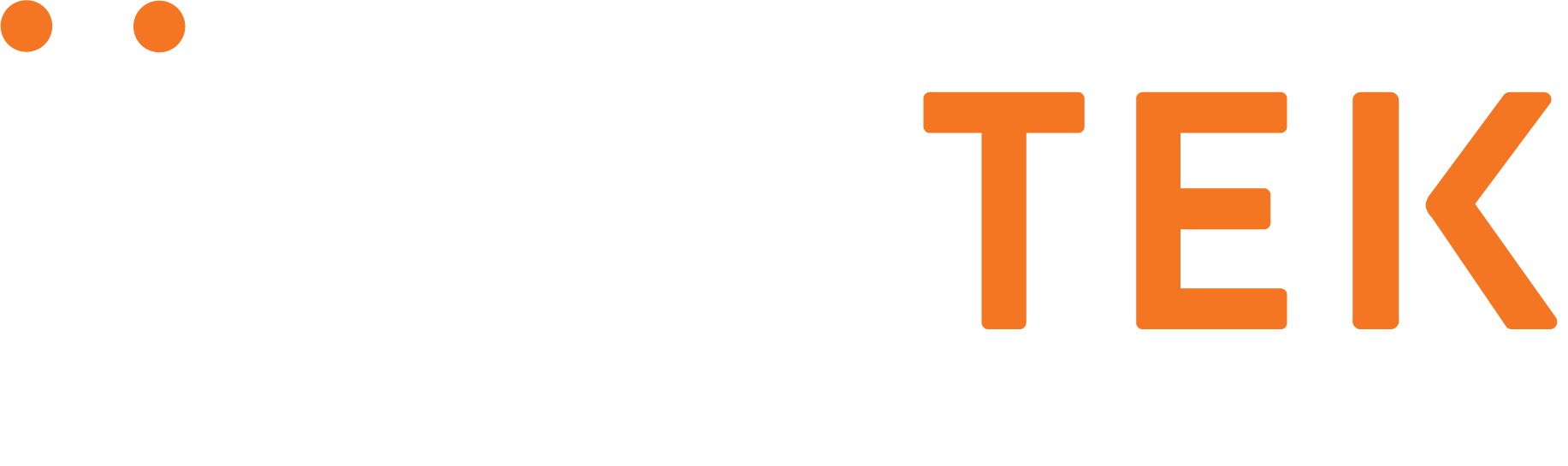 A word about emails
By now, 90% of the attacks by email are based on 
Impersonation
CEO Fraud
Whaling
Spear-Fishing
Credential Harvesting
Firewalls are no longer sufficient. Be sceptical of all emails!
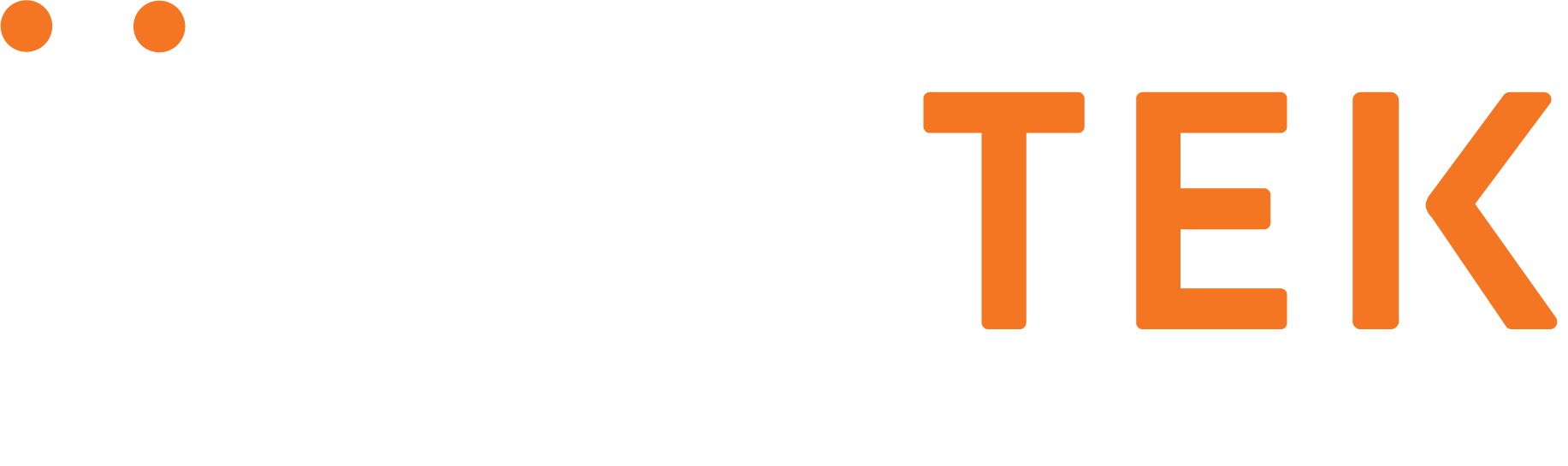 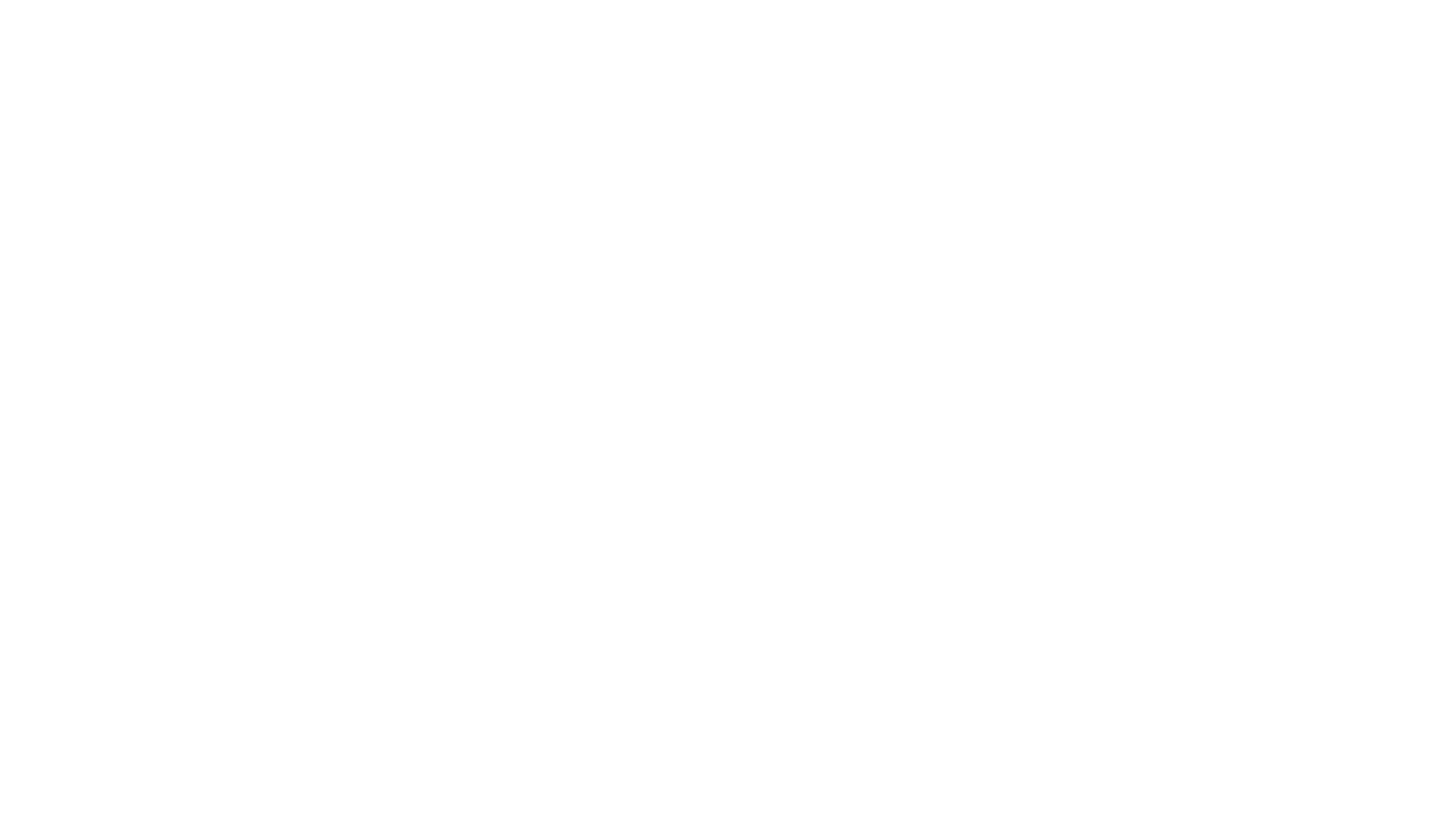 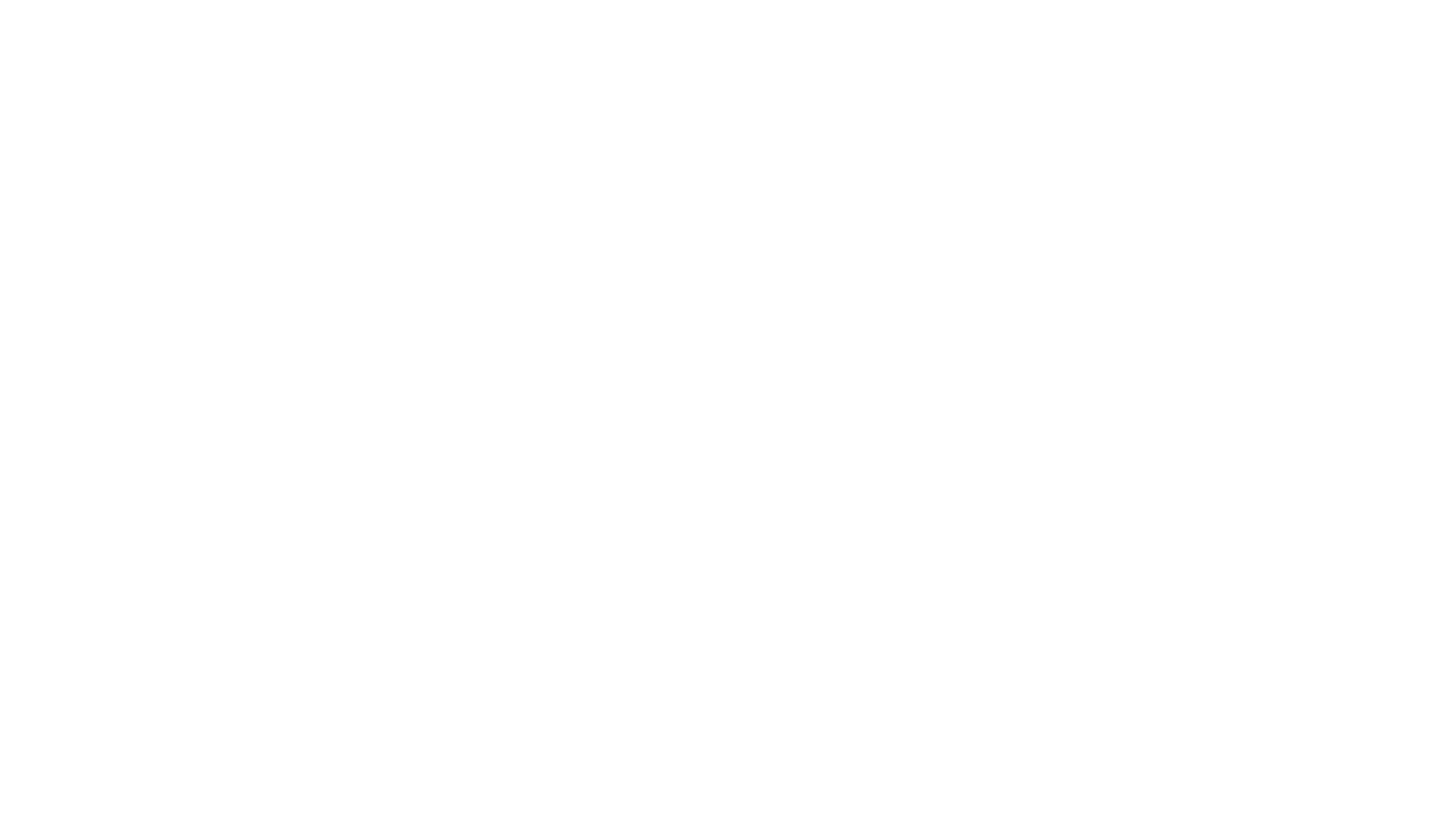 Phishing, Vishing, and Hacking
What Are They?
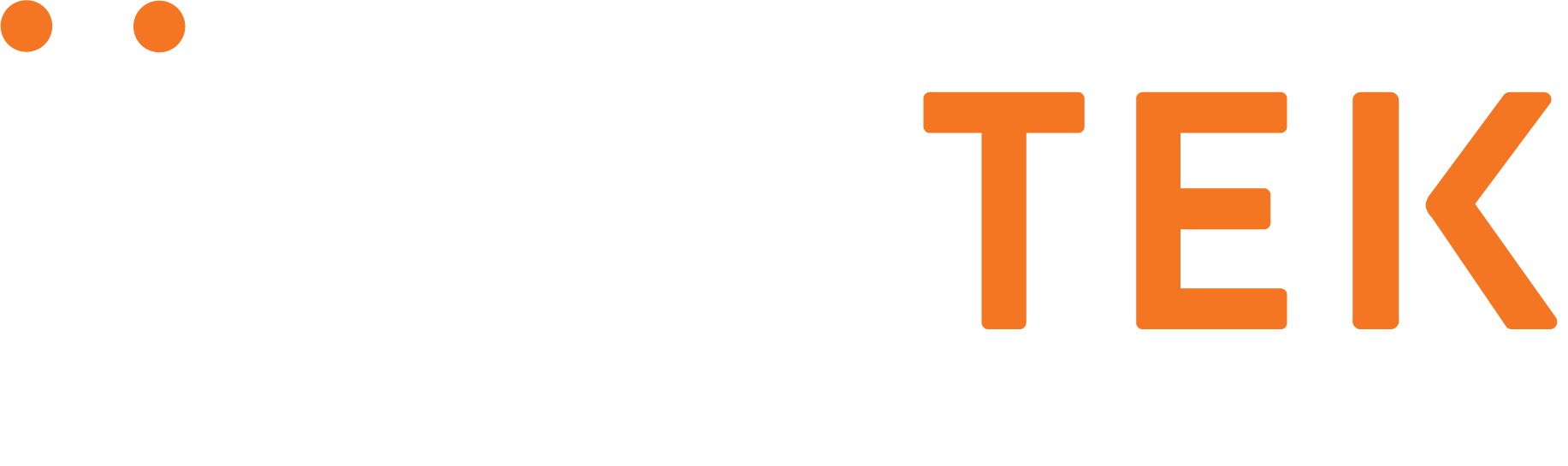 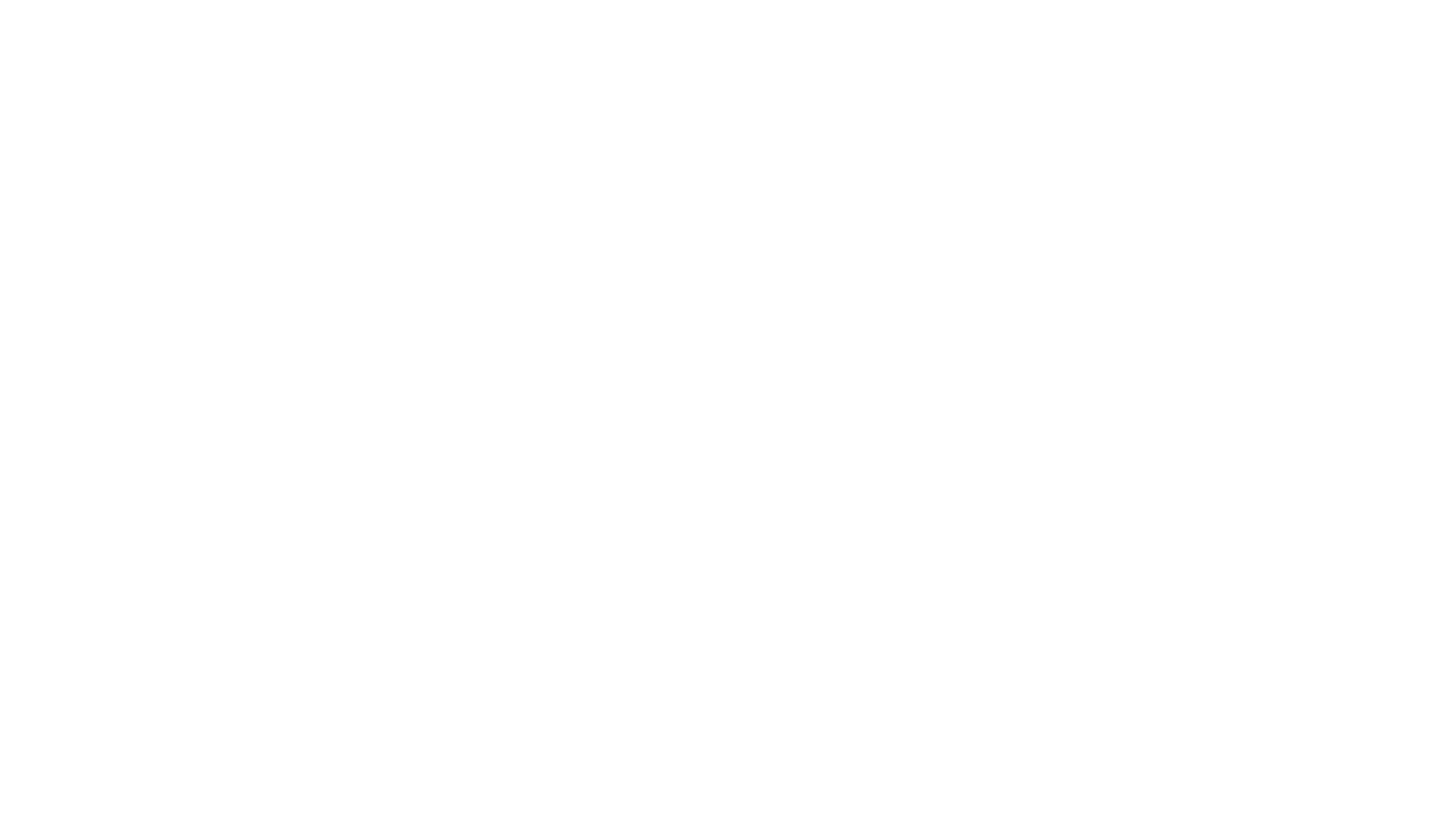 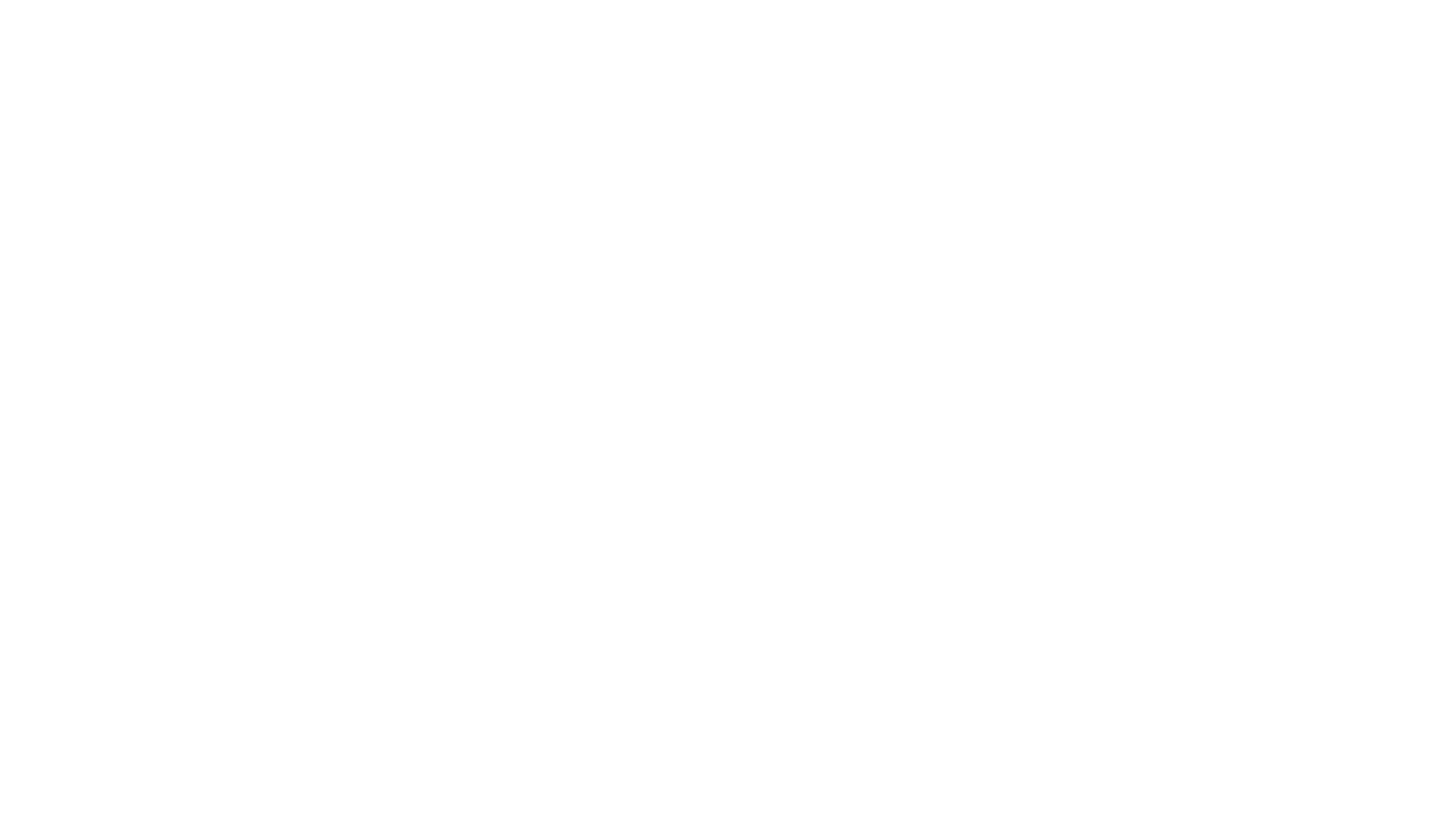 What is frightening About Social Engineering?
It relies on the greatest security weakness … our “trusting” nature … even when warned of the dangers.
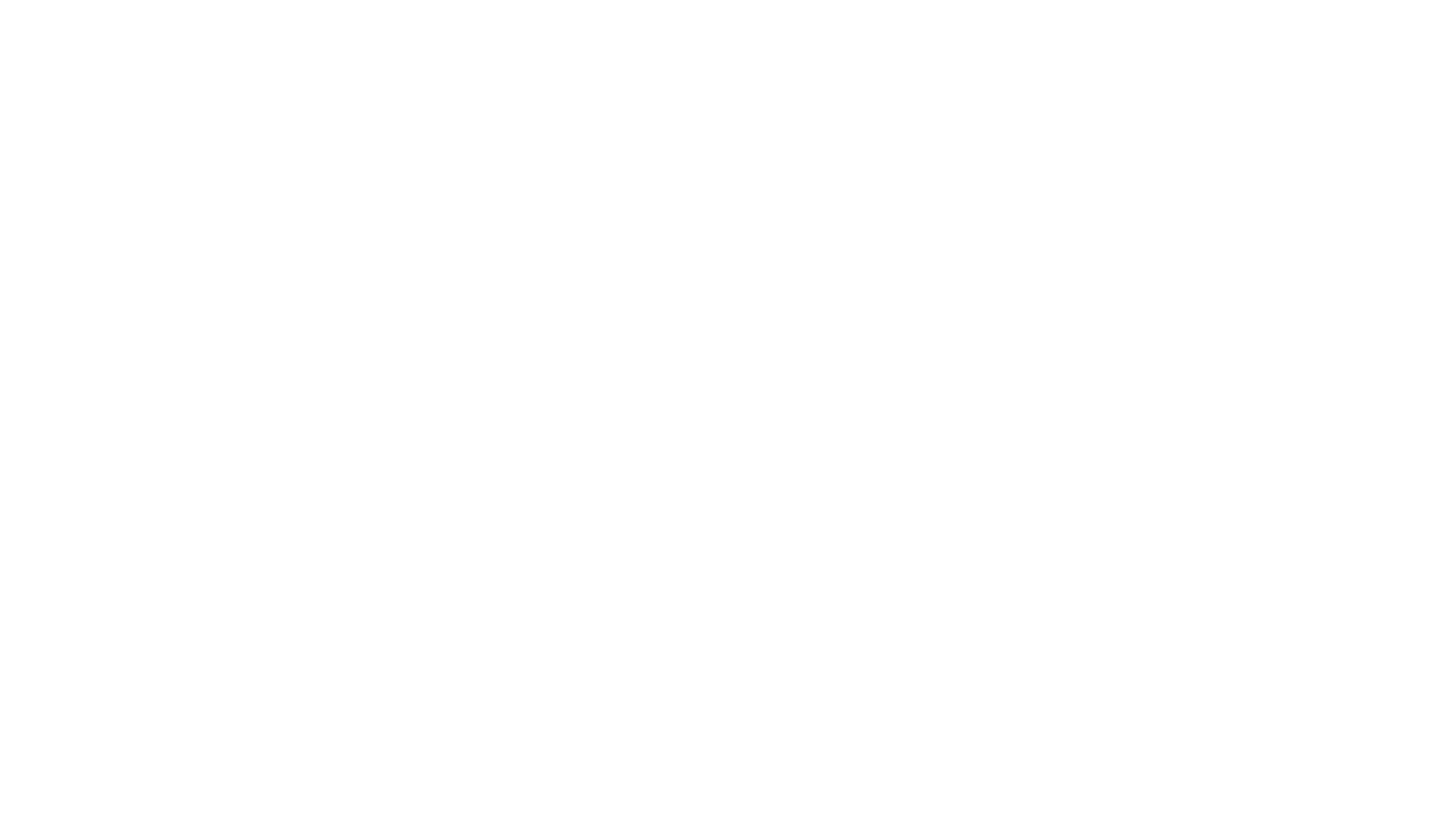 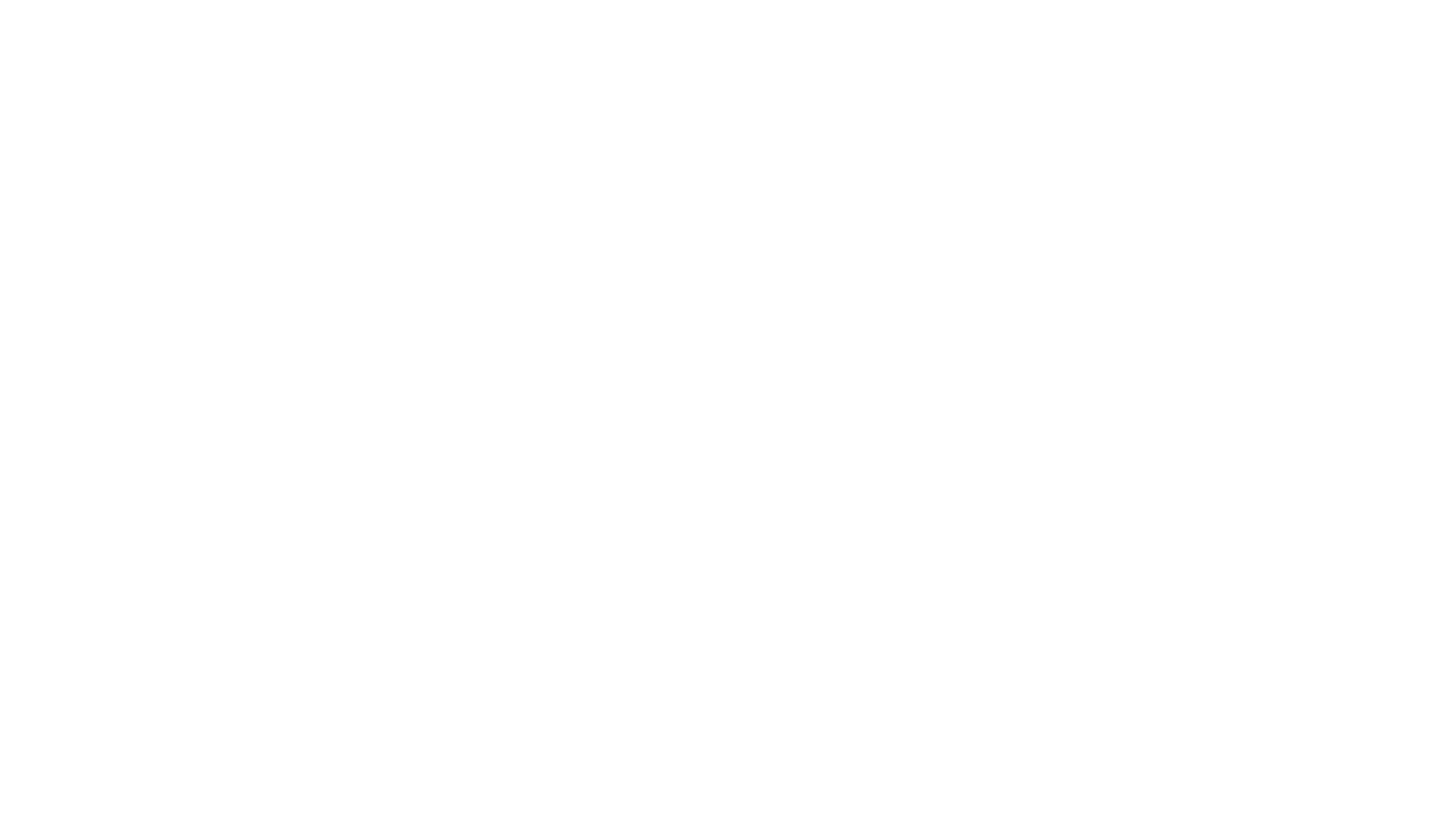 Protecting your clients, Staff and Reputation
Some easy, and some more demanding, actions to take
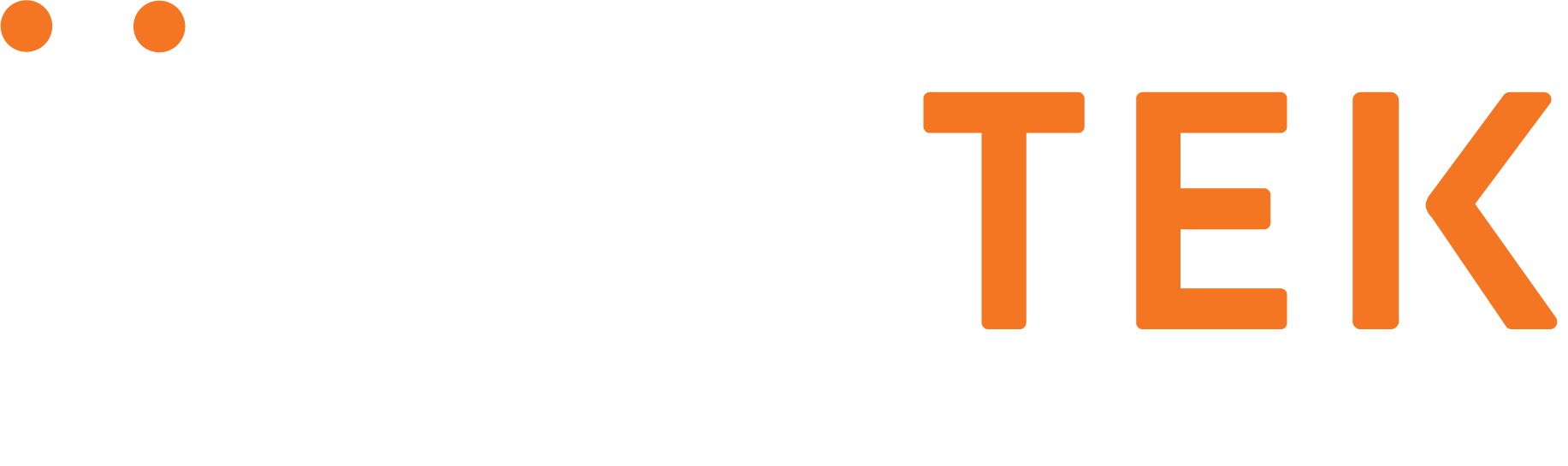 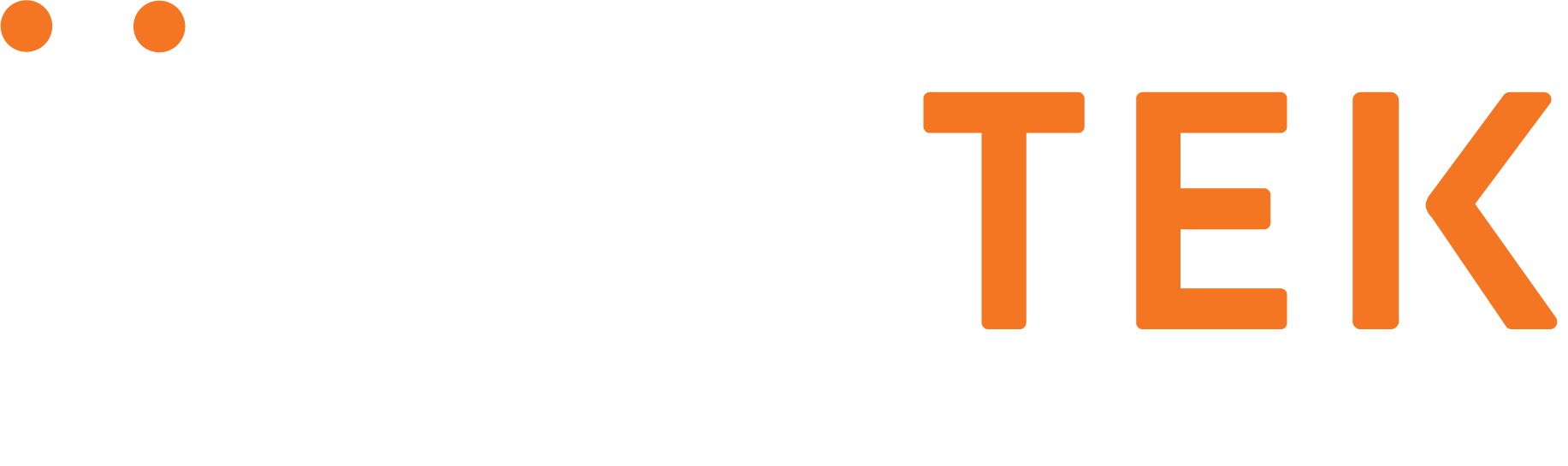 Reassure Your Clients
Reassure customers that you take cyber security seriously
Be listed on [NCSC’s] Directory of organisations awarded Cyber Essentials
Attract new business with the promise you have cyber security measures in place
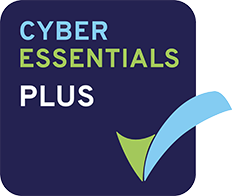 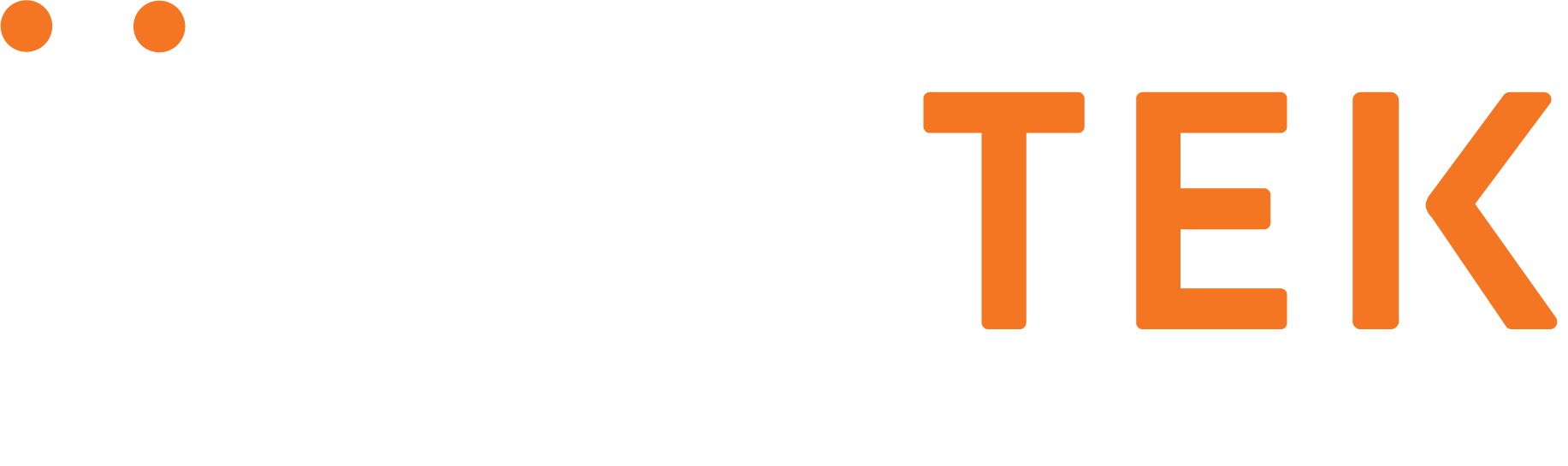 How CaNHelp You?
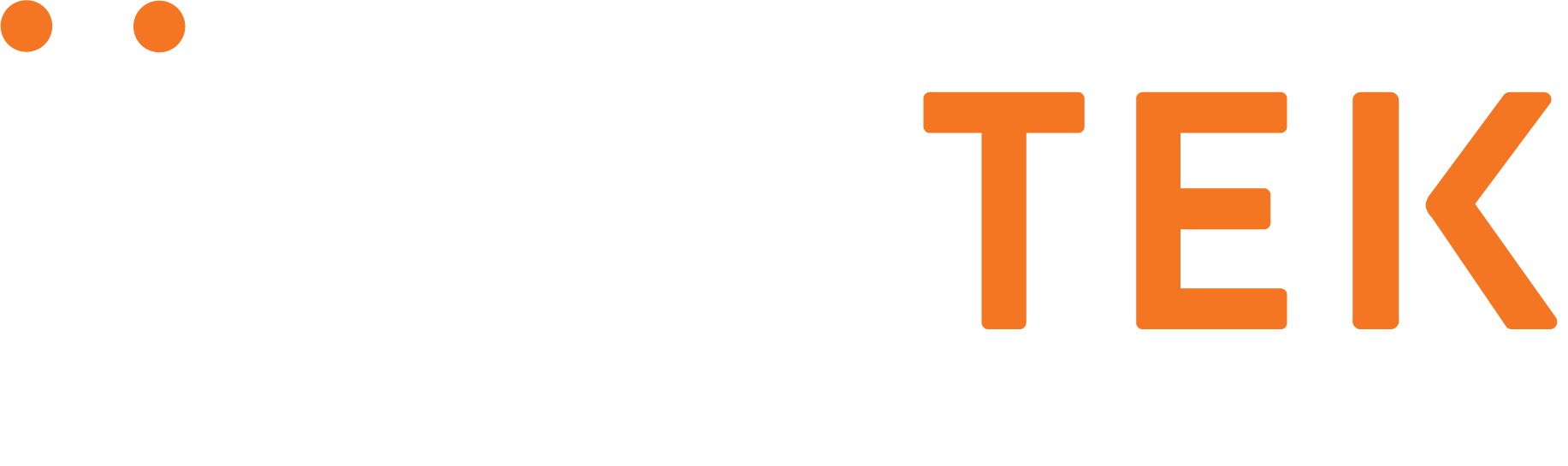 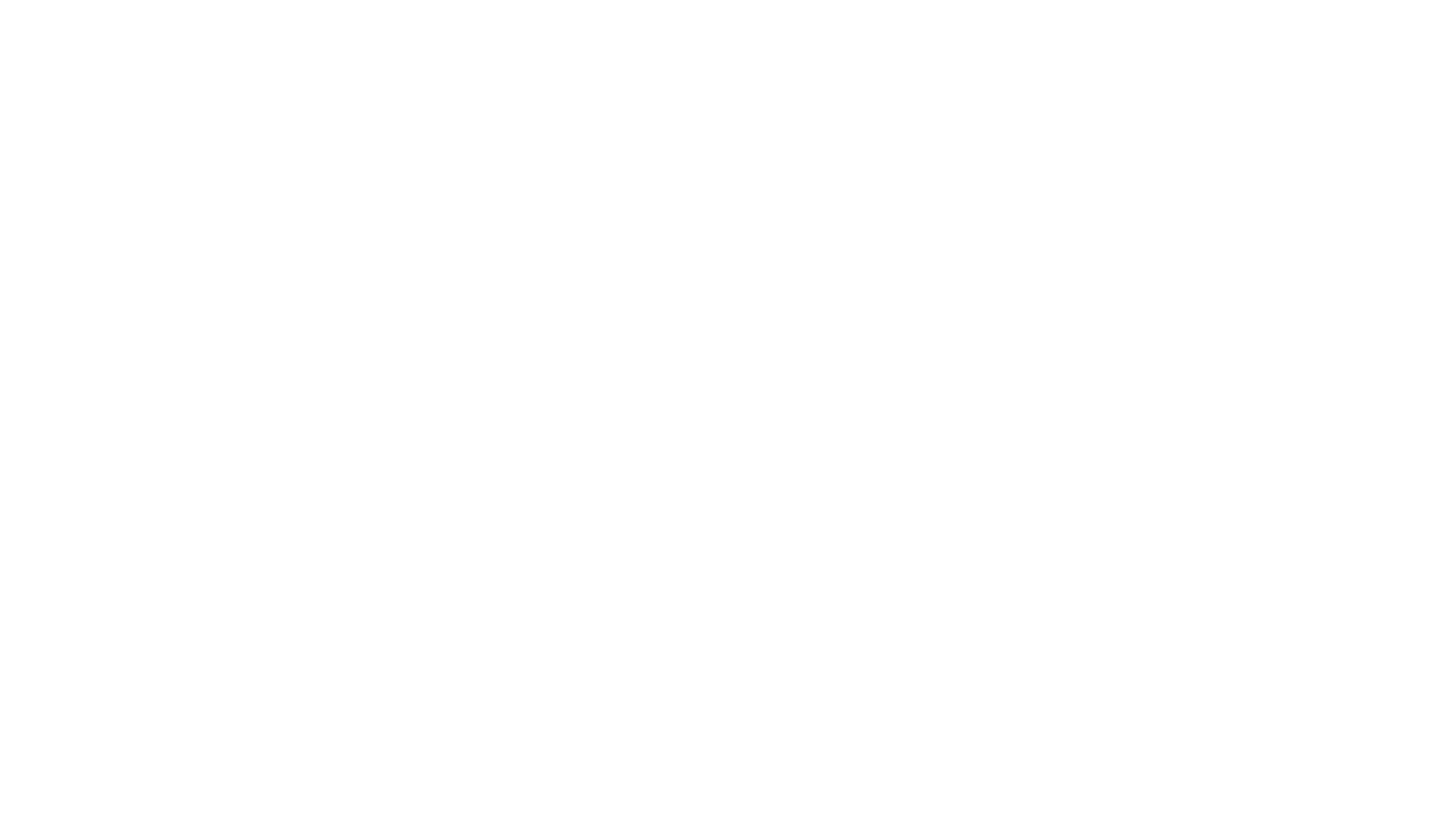 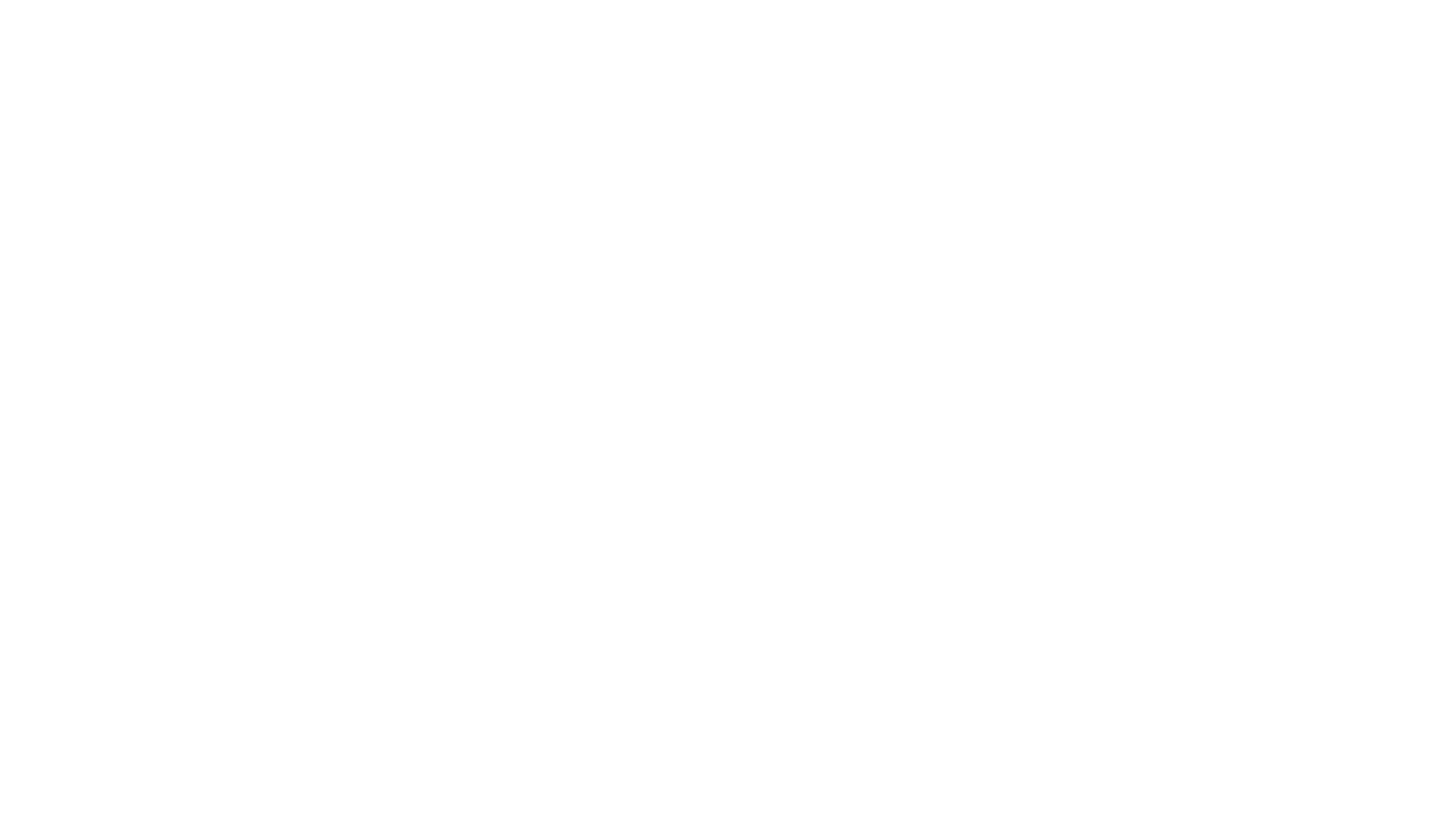 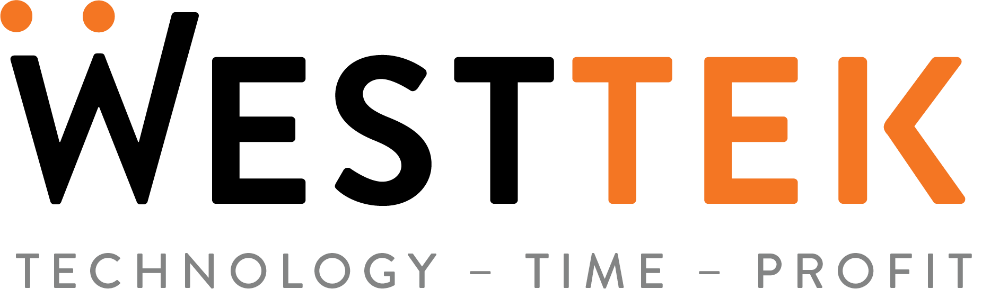 Our Bottom Line?
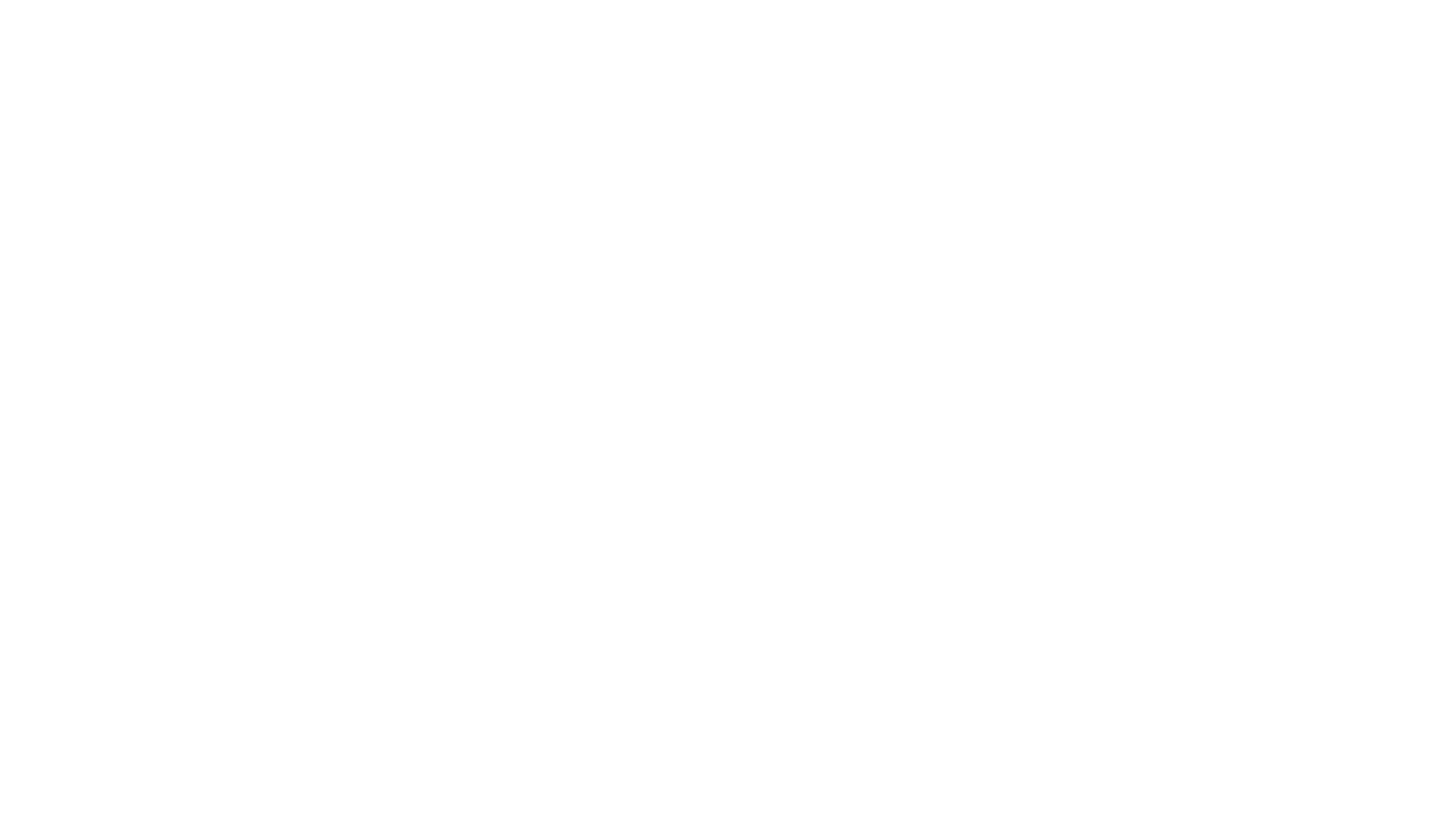 Everywhere
Are you
Secure
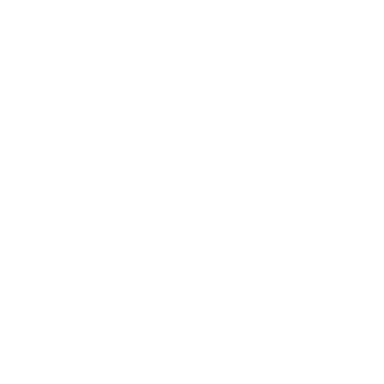 Be Knowledgeable
Remember You Are not Alone
Join Forces And Stay Safe
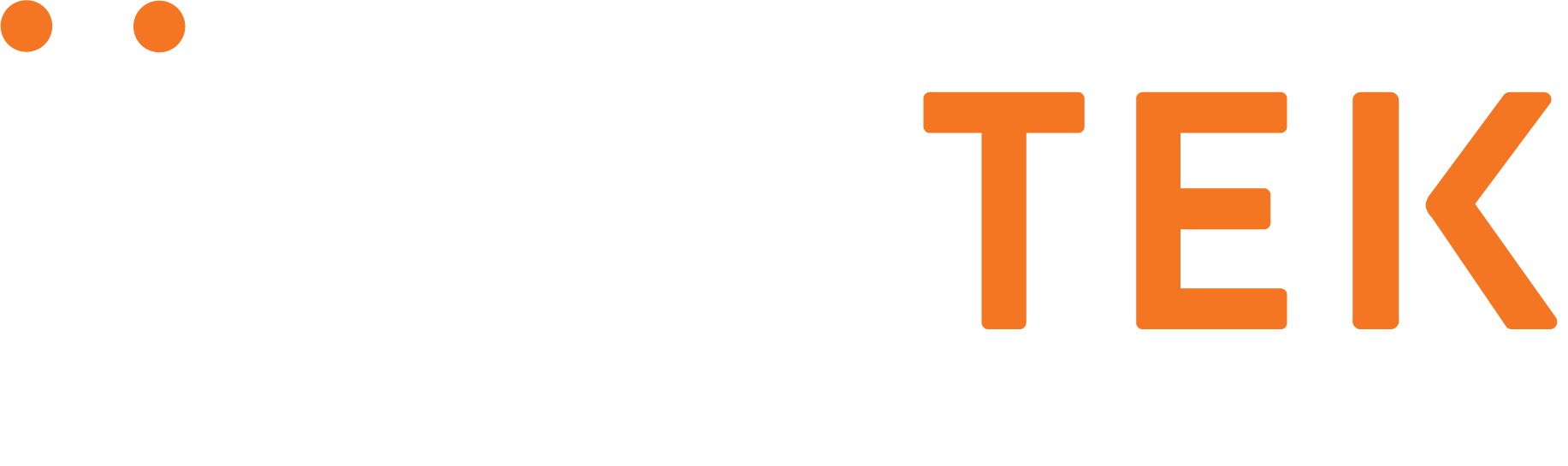 Francis West
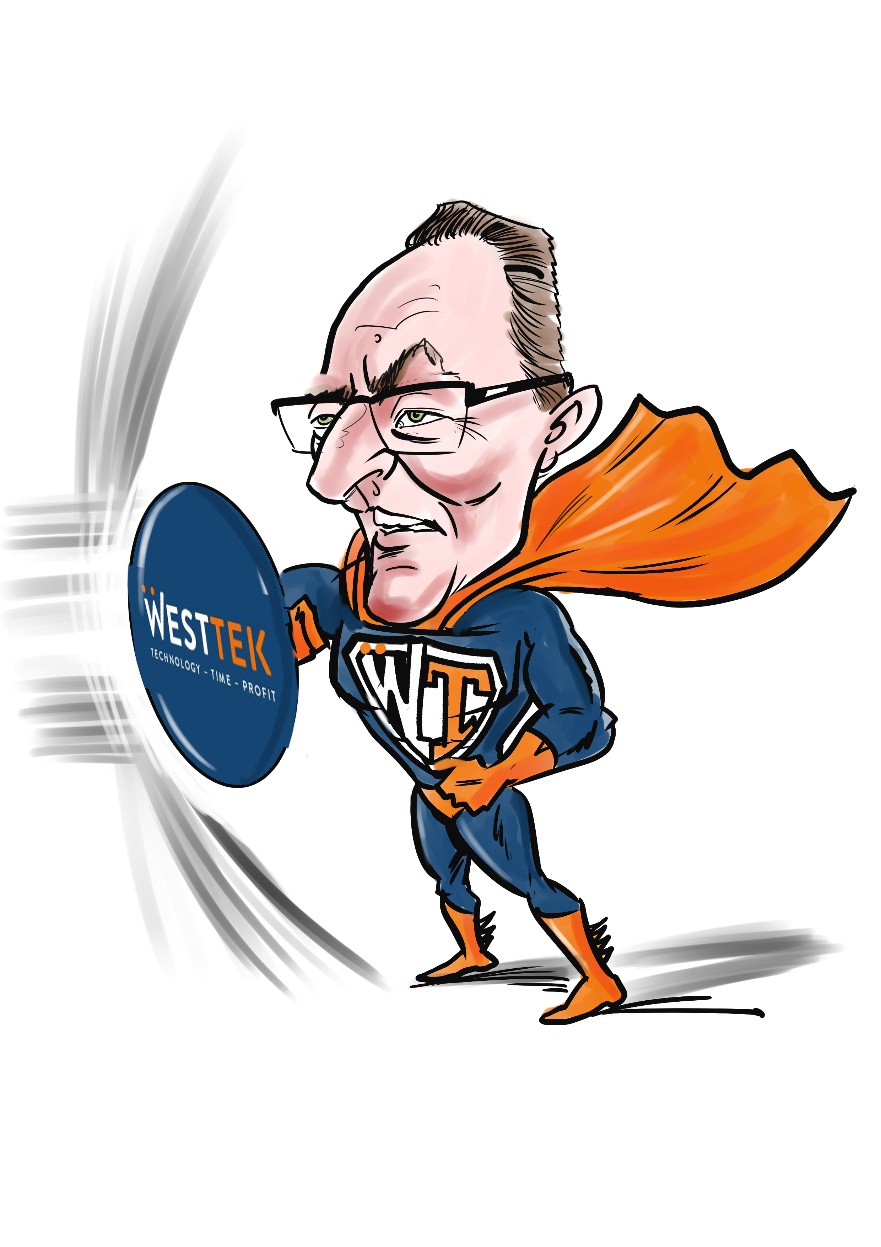 M: 0787 255 2555
T: 020 395 0555
@francis_west
@westtekIT
francis.w@westtek.co.uk
westtek.co.uk
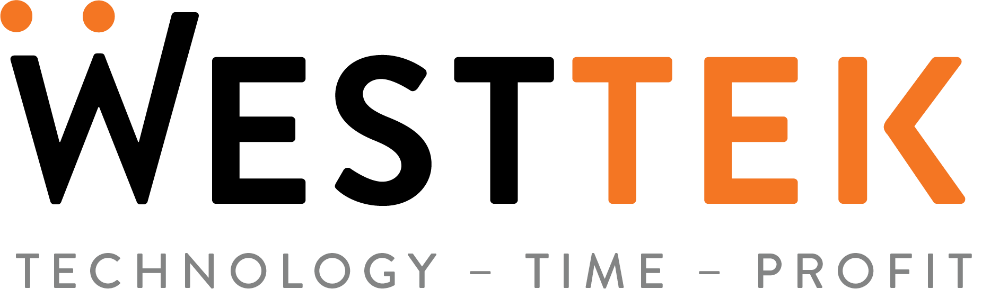 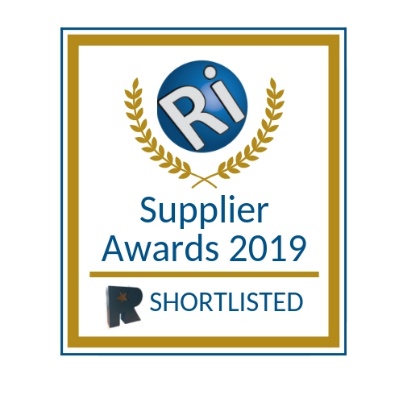 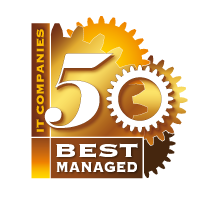 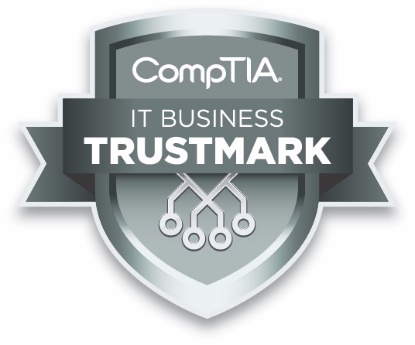 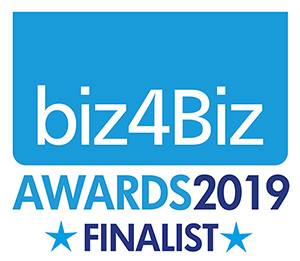 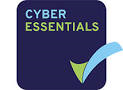 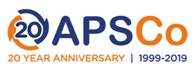 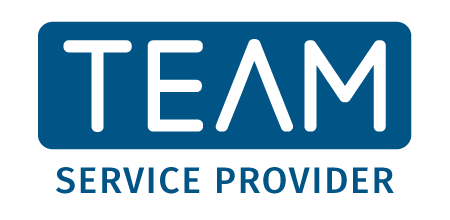